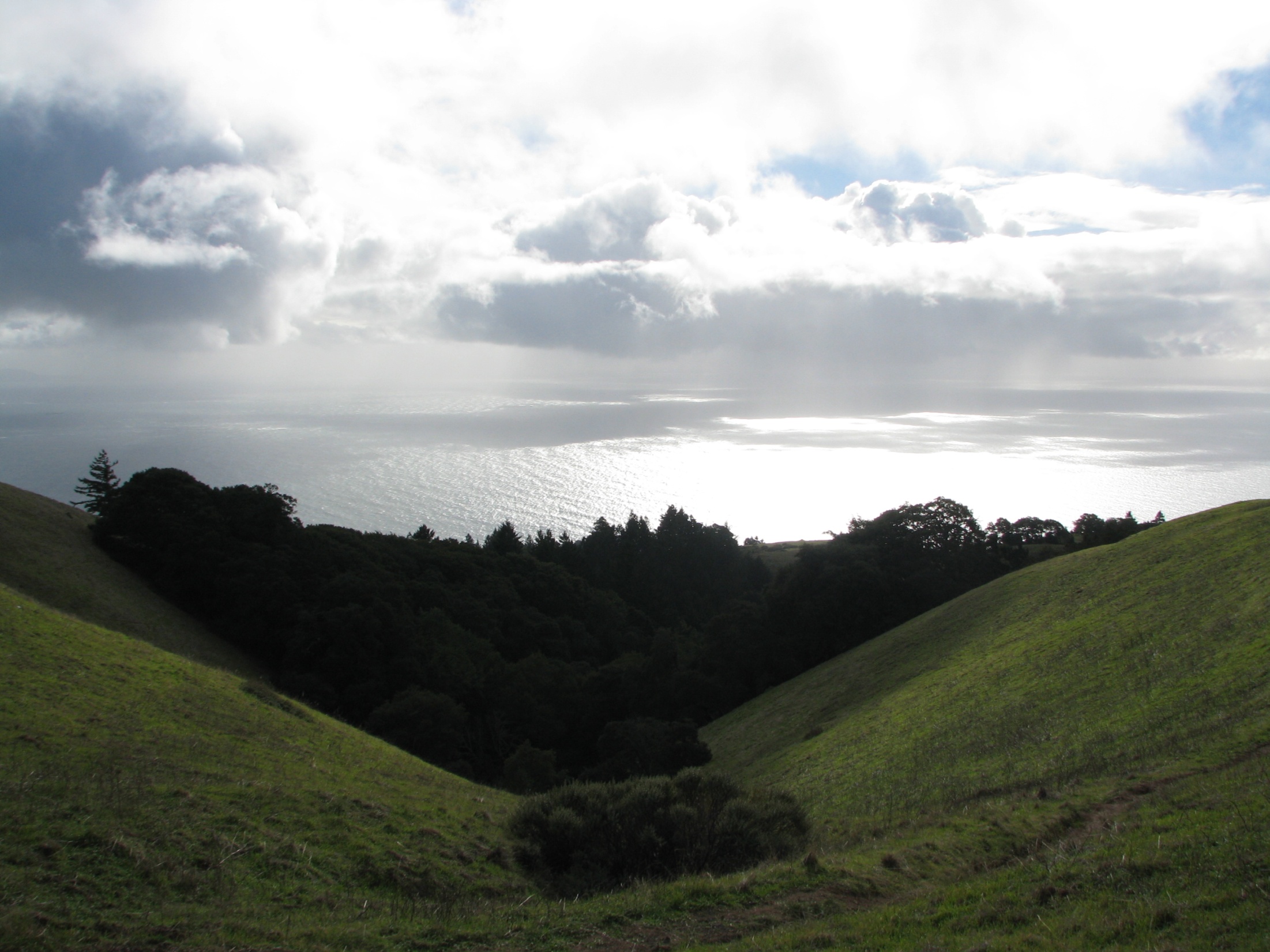 2/22/2013
Dr Toufan
1
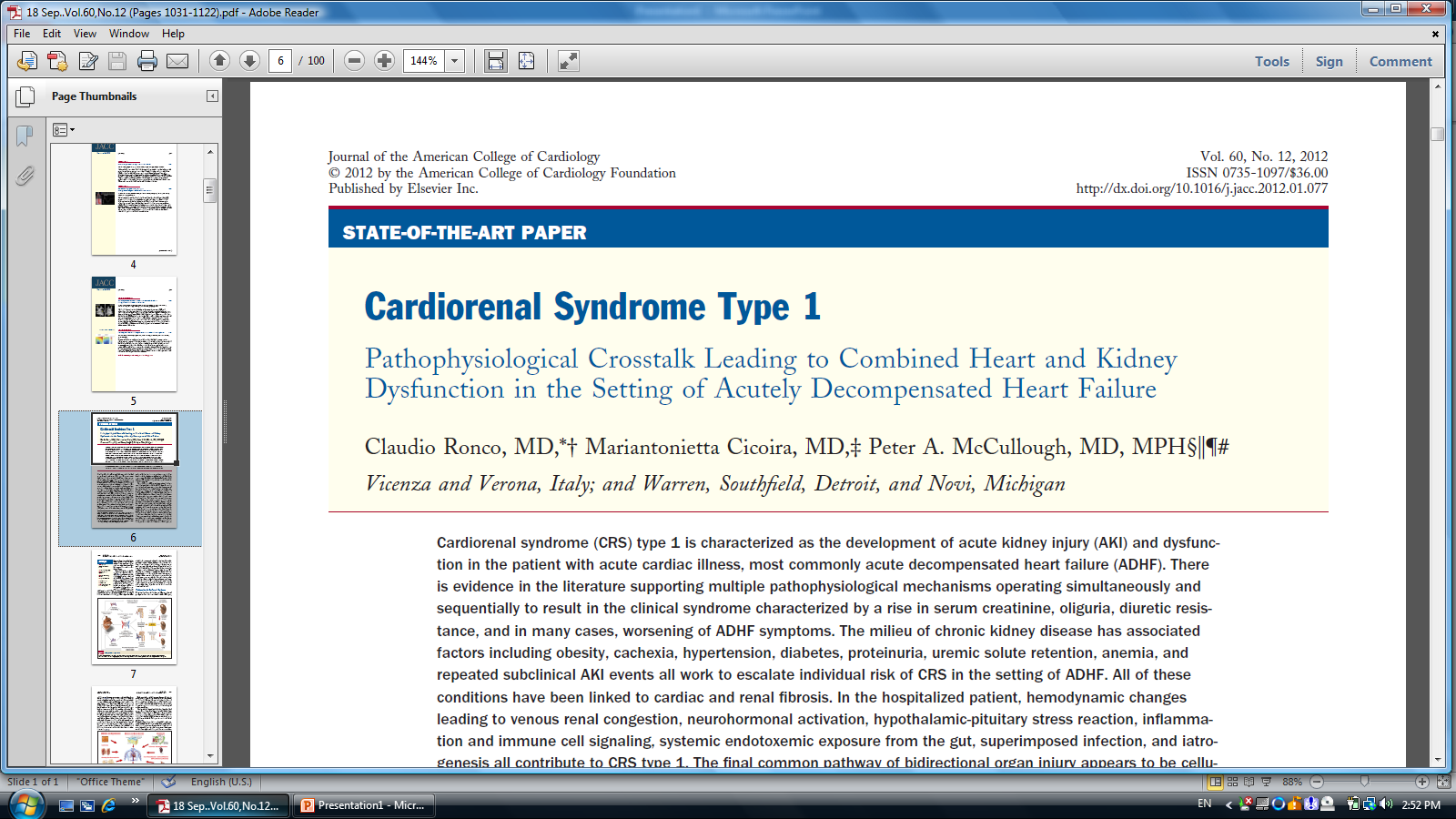 2/22/2013
Dr Toufan
2
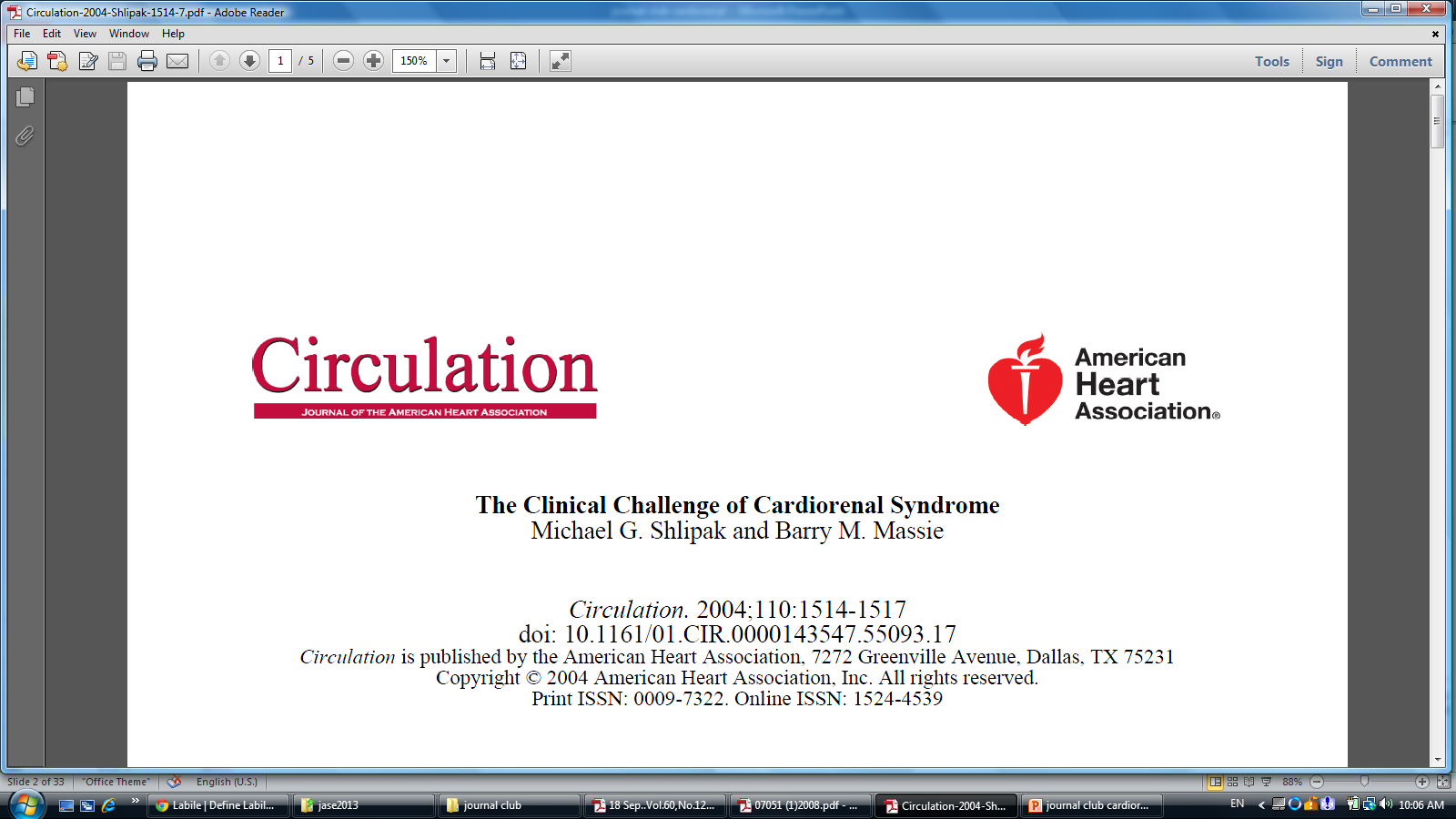 This risk becomes
evident even at serum creatinine  levels 1.3 mg/dL
and estimated creatinine clearance values 60 to 70 mL/min
2/22/2013
Dr Toufan
3
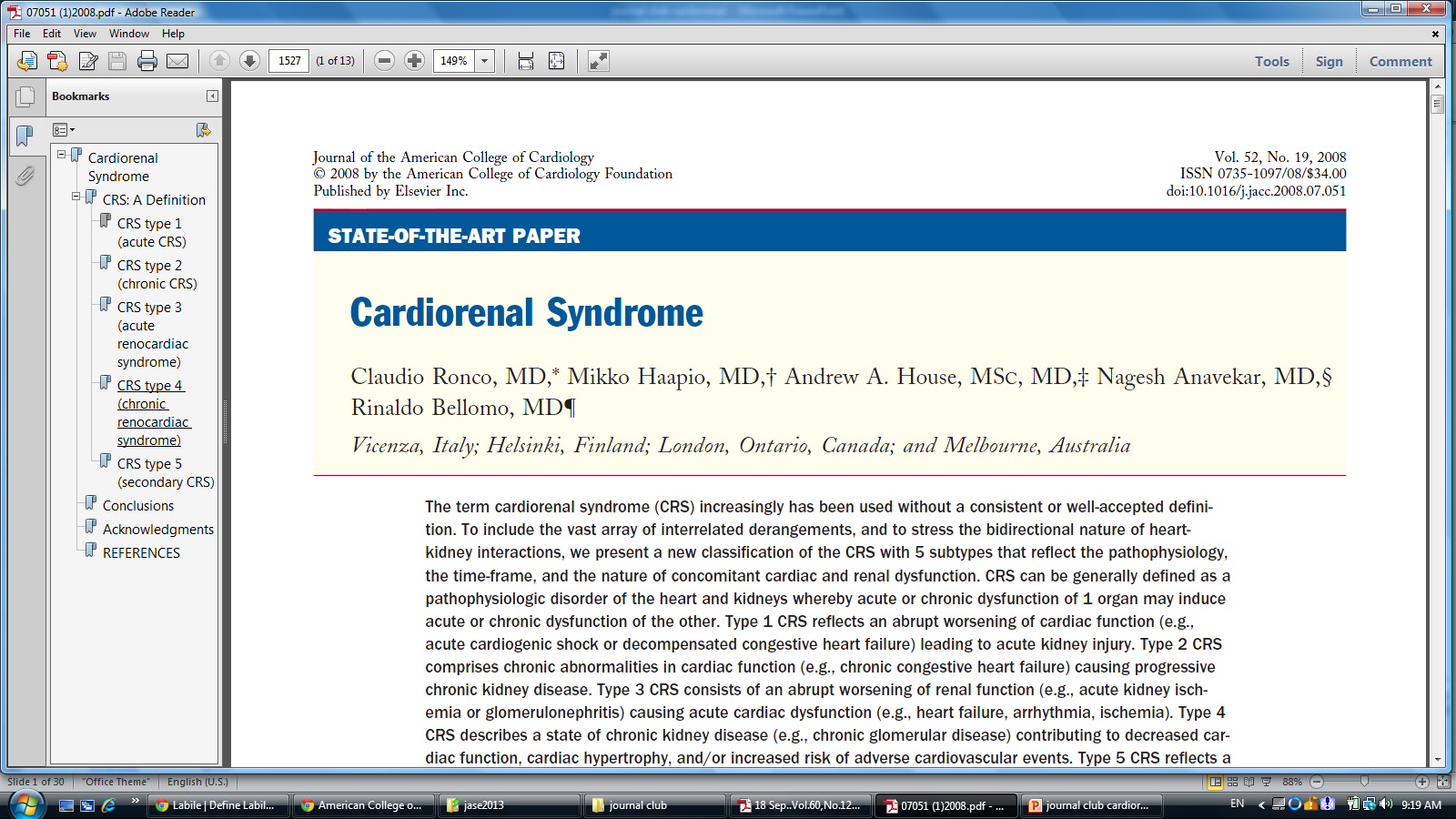 2/22/2013
Dr Toufan
4
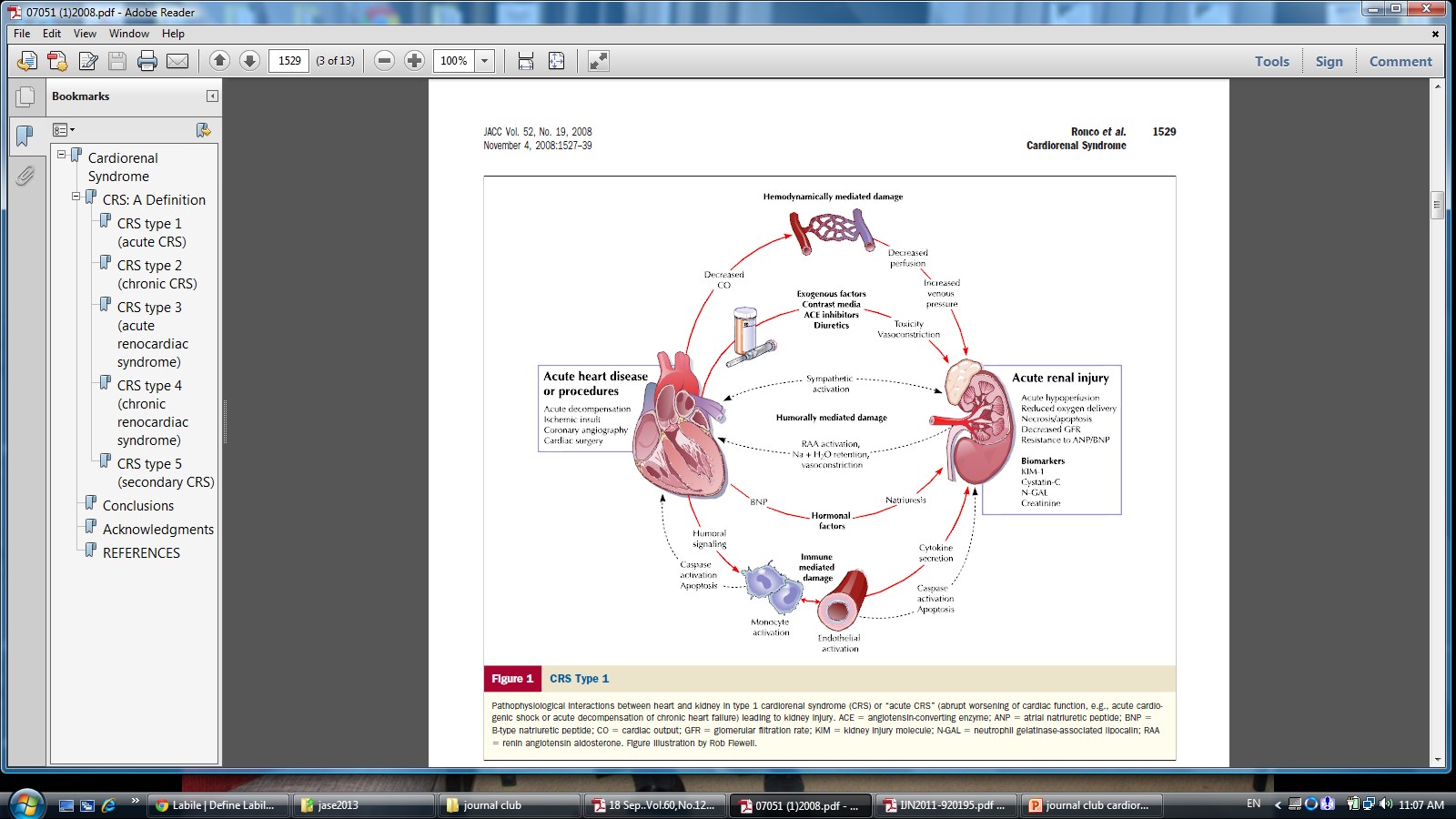 2/22/2013
Dr Toufan
5
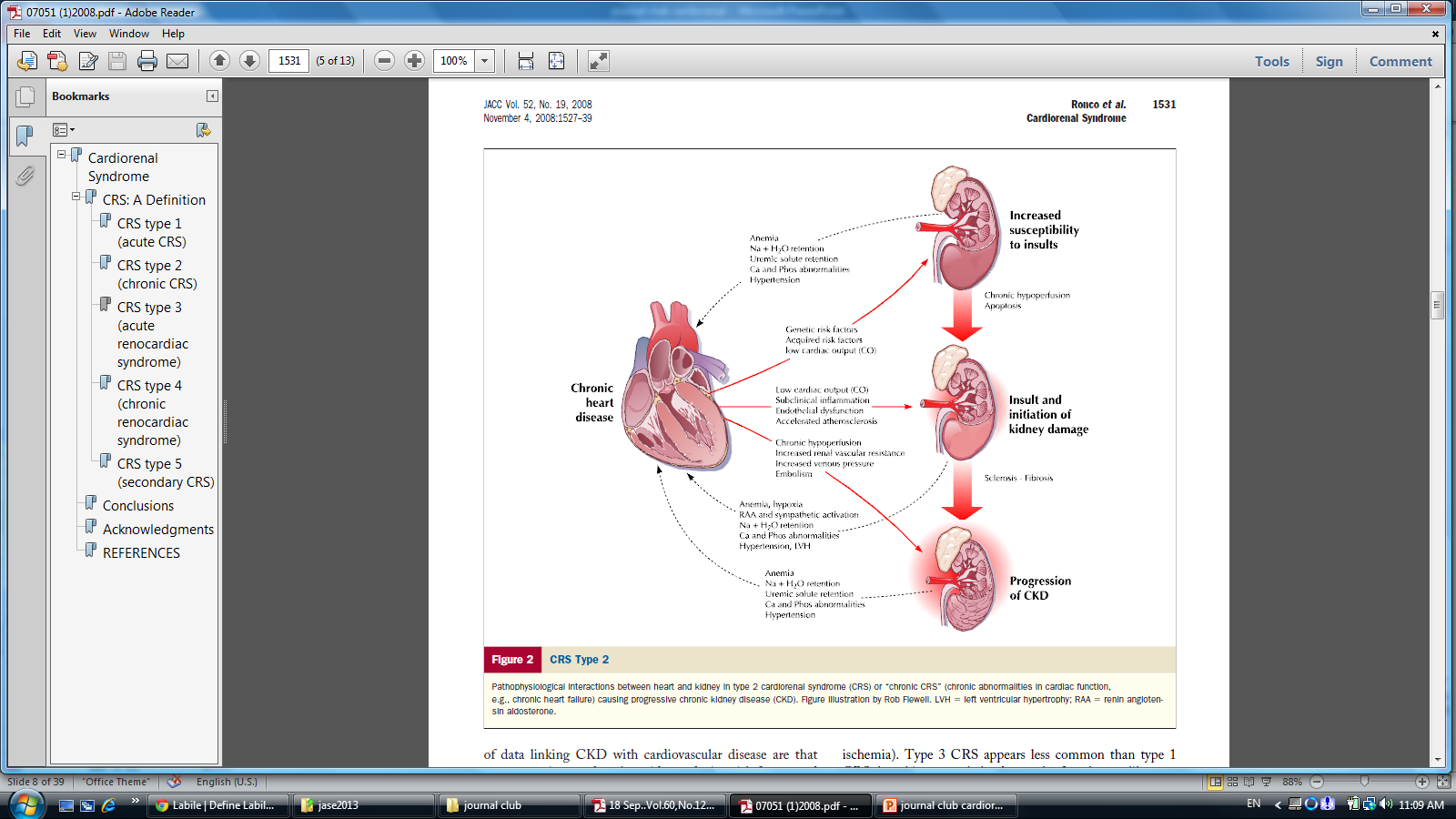 2/22/2013
Dr Toufan
6
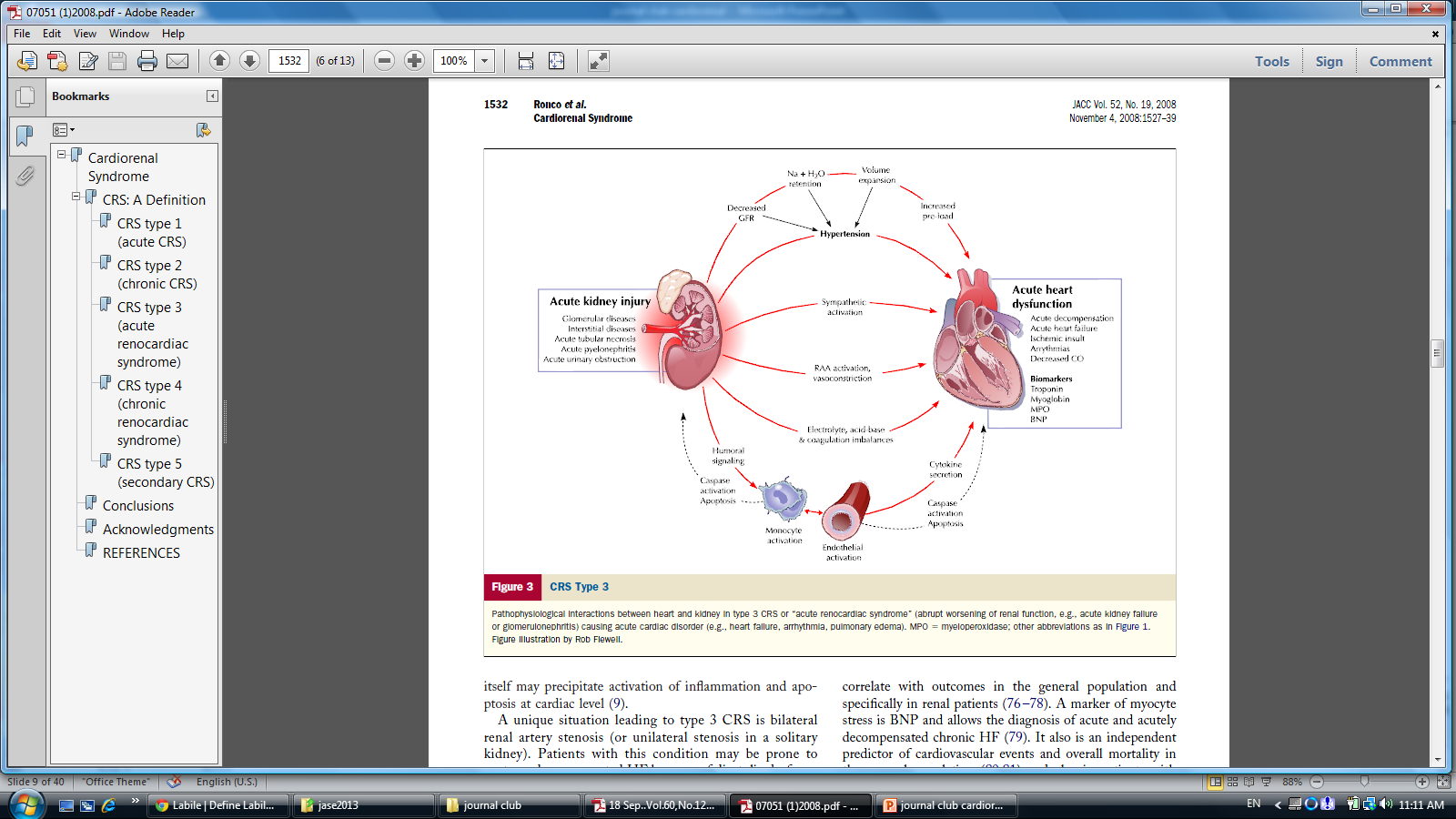 2/22/2013
Dr Toufan
7
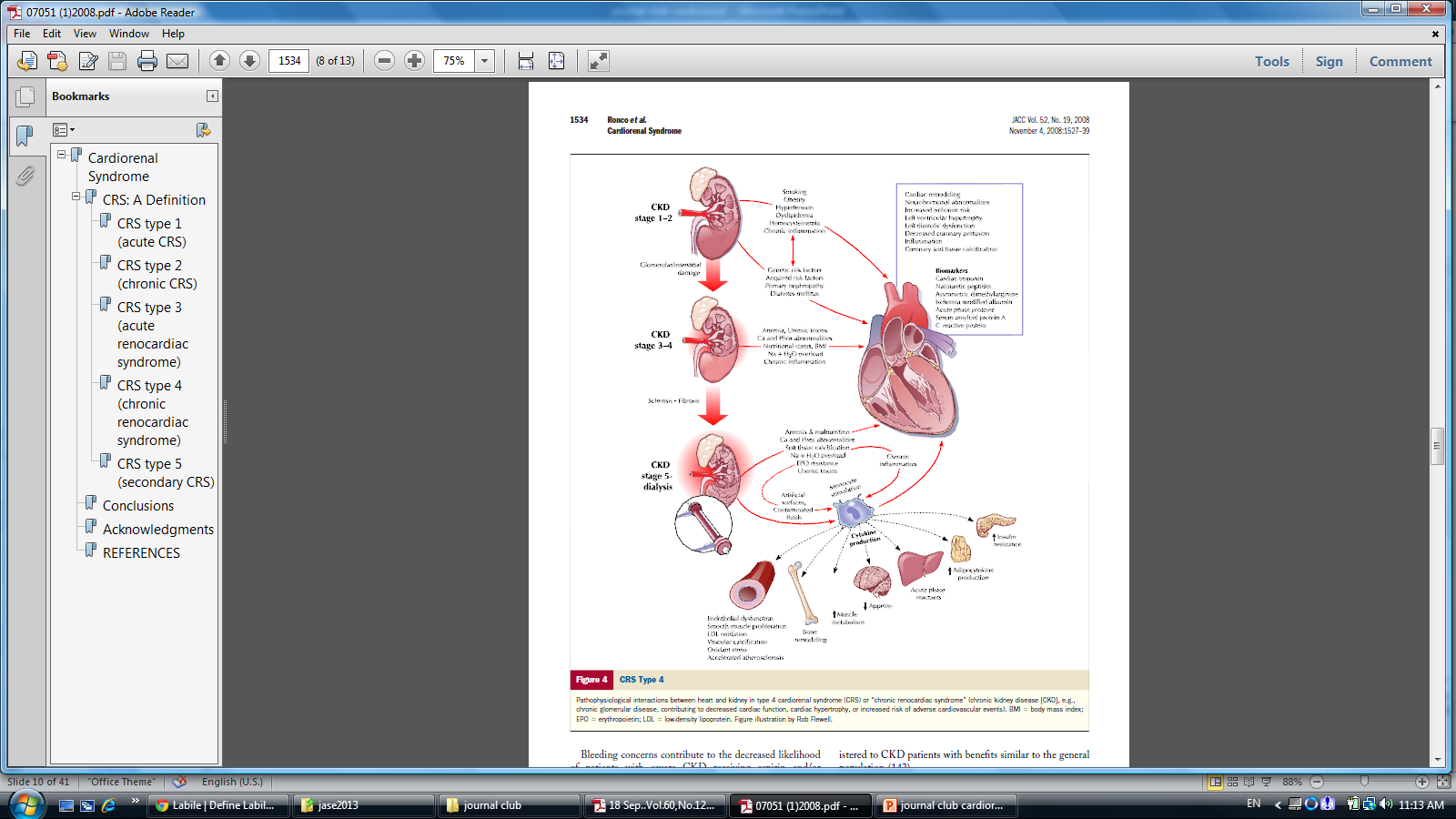 2/22/2013
Dr Toufan
8
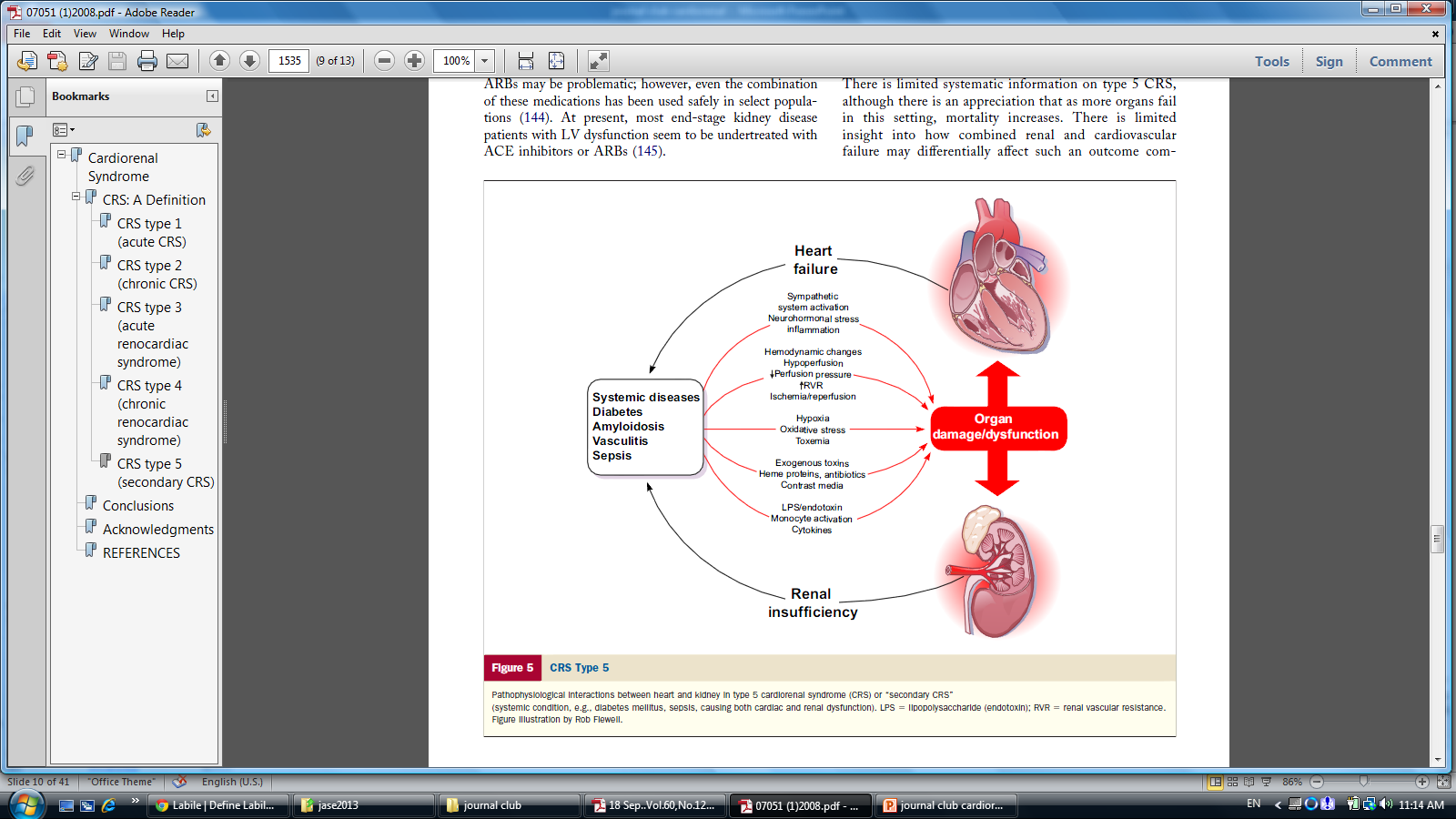 2/22/2013
Dr Toufan
9
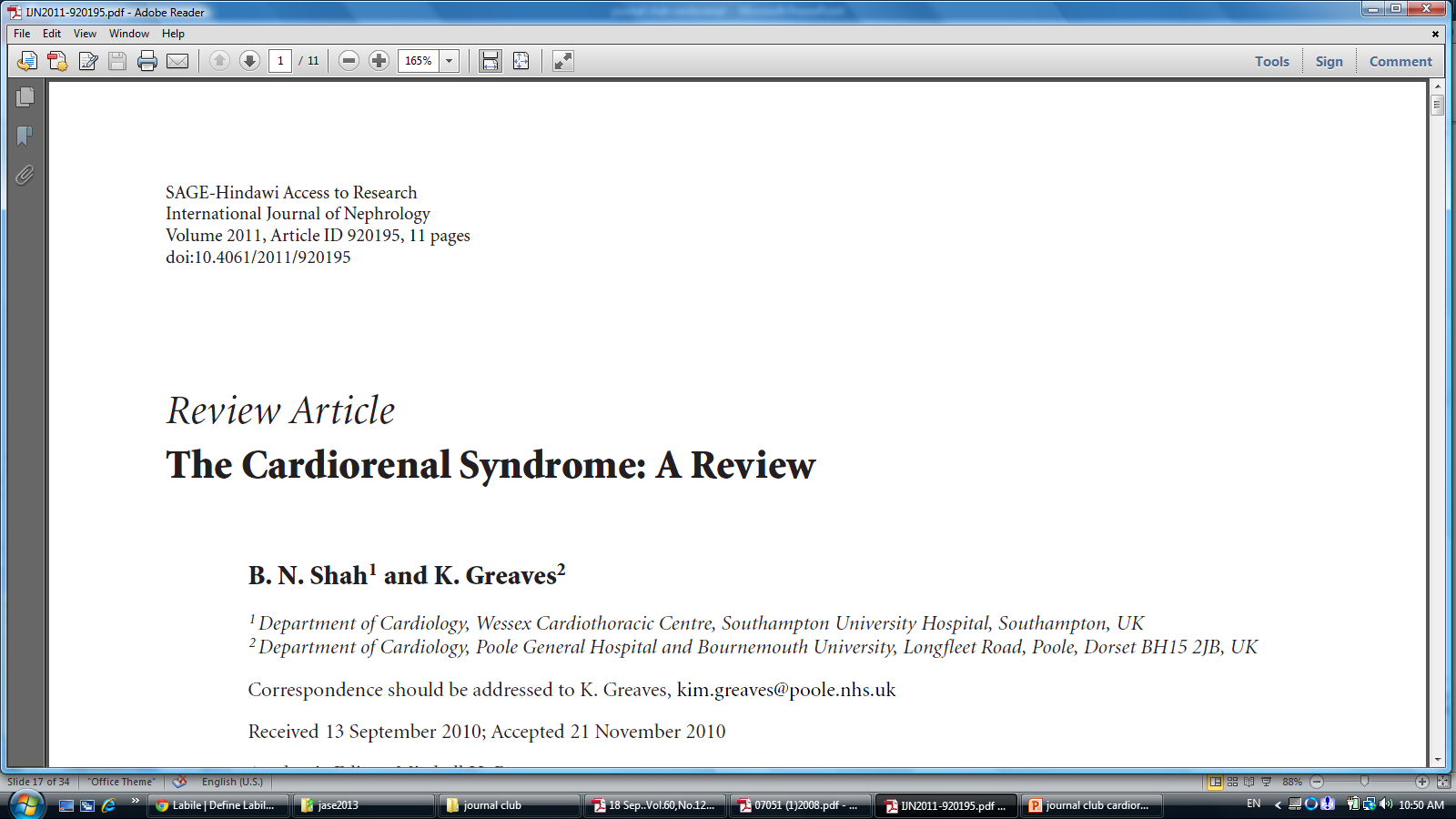 2/22/2013
Dr Toufan
10
CRS Classification
Type 1:abrupt worsening of cardiac function (e.g.,acute cardiogenic shock or decompensated congestive heart failure) leading to acute kidney injury. 
Type 2: CRS comprises chronic abnormalities in cardiac function (e.g., chronic congestive heart failure) causing progressive chronic kidney disease.
Type 3: Abrupt worsening of renal function (e.g., acute kidney ischemia or glomerulonephritis) causing acute cardiac dysfunction (e.g., heart failure, arrhythmia, ischemia). 
Type 4:a state of chronic kidney disease (e.g., chronic glomerular disease) contributing to decreased cardiac function, cardiac hypertrophy, and/or increased risk of adverse cardiovascular events.
Type 5:systemic condition (e.g., sepsis) causing both cardiac and renal dysfunction
2/22/2013
Dr Toufan
11
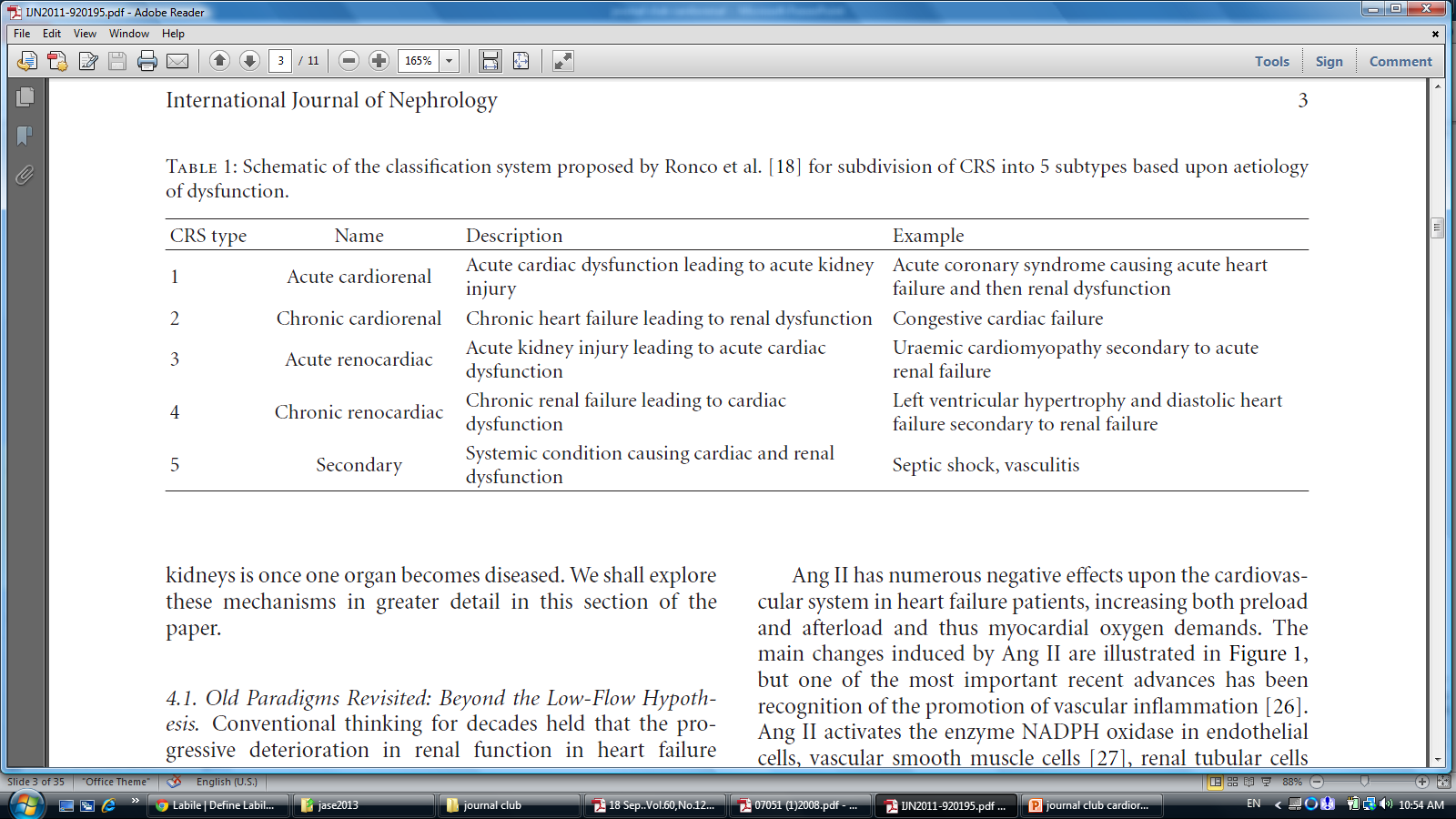 2/22/2013
Dr Toufan
12
4 Subtypes  Of CRSType 1
De novo cardiac injury →De novo Kidney injury(25%,and premorbid kidney in 60%)
De novo cardiac injury →Acute on chronic kidney injury
Acute on chronic cardiac decompensating → De novo kidney injury 
Acute on chronic cardiac decompensating→ Acute on chronic kidney injury
2/22/2013
Dr Toufan
13
AKI is anindependent risk factor for 1-yearmortality in ADHF patients, includingpatients with ST-segment elevation myocardial infarctionwho develop signs and symptoms of HF or have a reducedleft ventricular ejection fraction.
2/22/2013
Dr Toufan
14
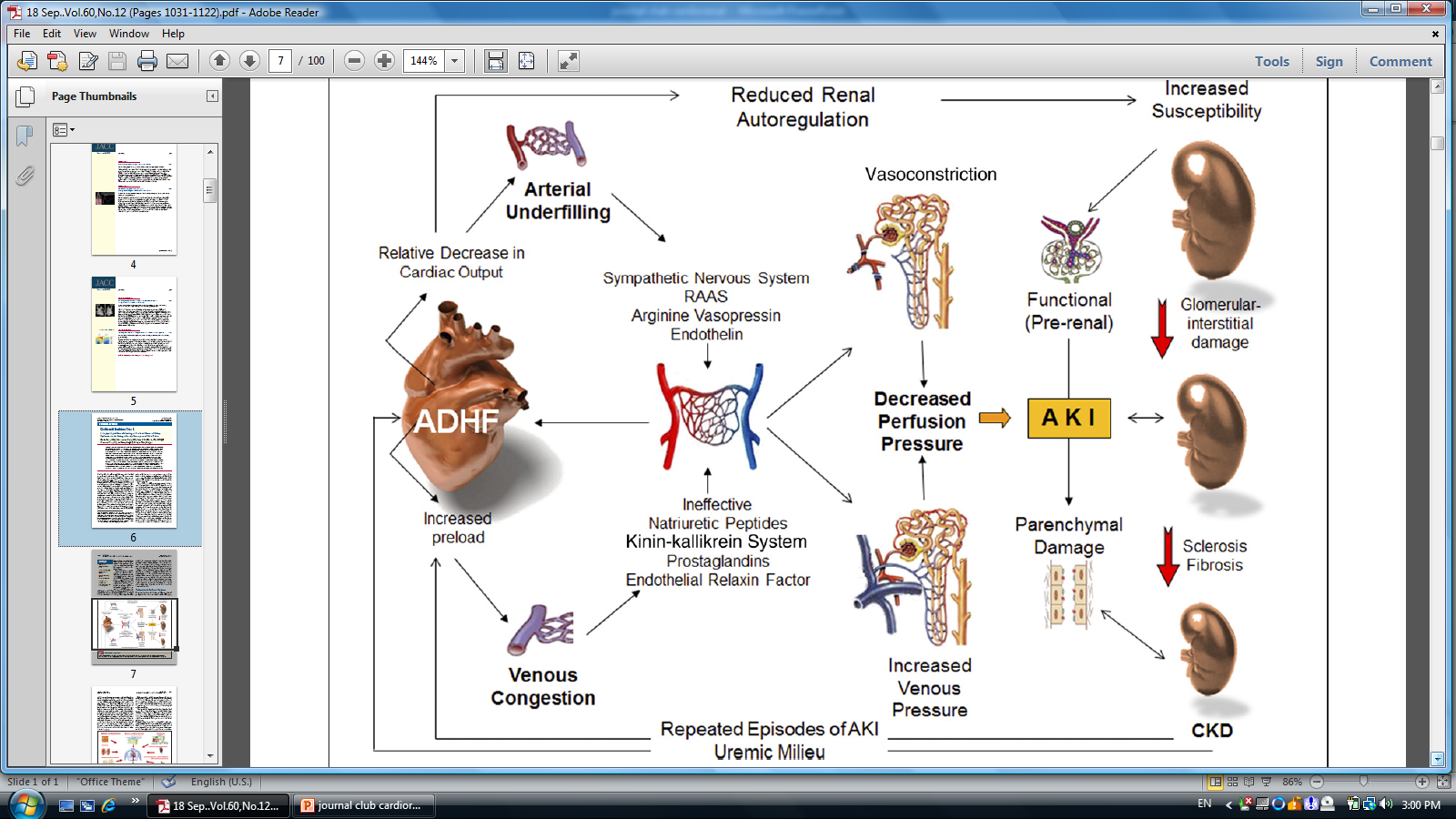 2/22/2013
Dr Toufan
15
Predisposition for Cardio renal Syndromes
Obesity and cardio metabolic changes
Cachexia
Hypertension and diabetes
Proteinuria
Uremic solute retention
Anemia
Repeated episodes of subclinical AKI
2/22/2013
Dr Toufan
16
Role Of Obesity
Cytokines

LV remodeling

Hyper filtration of kidney →CKD
2/22/2013
Dr Toufan
17
Cachexia
Sarcopenia

Pro-inflammatory factors

Death ,Infection
2/22/2013
Dr Toufan
18
Proteinuria
↑Workload of proximal tubules 
Apoptosis of tubules→ Nephron Loss → KCD
Albuminuria in the general population is predictive
of the development of HF, and in those with established HF, it is present in 30%     and associated with hospitalization and mortality .      Microalbuminuria, thus, is a risk marker
for cardiovascular disease and CKD, and is probably a pathogenic factor in the progression of CKD.
2/22/2013
Dr Toufan
19
Uremic solute retention
uremia causes myocyte dysfunction manifested by impaired
     movement of calcium in the cytosol leading to impaired
     contraction of myocyte elements . In addition, uremia
     directly contributes to accelerated fibrosis and adverse  
     cardiac remodeling after myocardial infarction. 
     Hyperuricemia
is associated with uremia and has been associated with
atherosclerosis and cardiovascular death in multiple studies.
2/22/2013
Dr Toufan
20
Pathogenesis of anemia in HF
Hemodilution due to water retention,
Blockade of normal iron transport, inflammation/cytokine induce erythropoietin deficiency      , 
and tissue resistance,
malnutrition, cachexia, vitamin deficiency, all amplified in the presence of pre-existing CKD .
2/22/2013
Dr Toufan
21
Reduced responsiveness to erythropoietin in patients with HF and CKD hasbeen associated with high levels of hepcidin-25, a keyregulator controlling iron intestinal absorption anddistribution throughout the body . High levels of cytokines induce the iron-utilization defect by increasing hepcidin-25production from the liver, which blocks the ferroportinreceptor and impairs gastrointestinal iron absorption andiron release from macrophage and hepatocyte stores.
2/22/2013
Dr Toufan
22
Repeated episodes of subclinical AKI
It is highly probable that some individuals undergo repeated episodes of either subclinical or unrecognized episodes of AKI over the course of a lifetime. With each episode, there is injury to nephron units, with partial recovery of some and permanent death to others. Because of the kidney’s ability to alter both blood flow and filtration, the clinician would not be able to detect these events with the measurement of serum creatinine.
2/22/2013
Dr Toufan
23
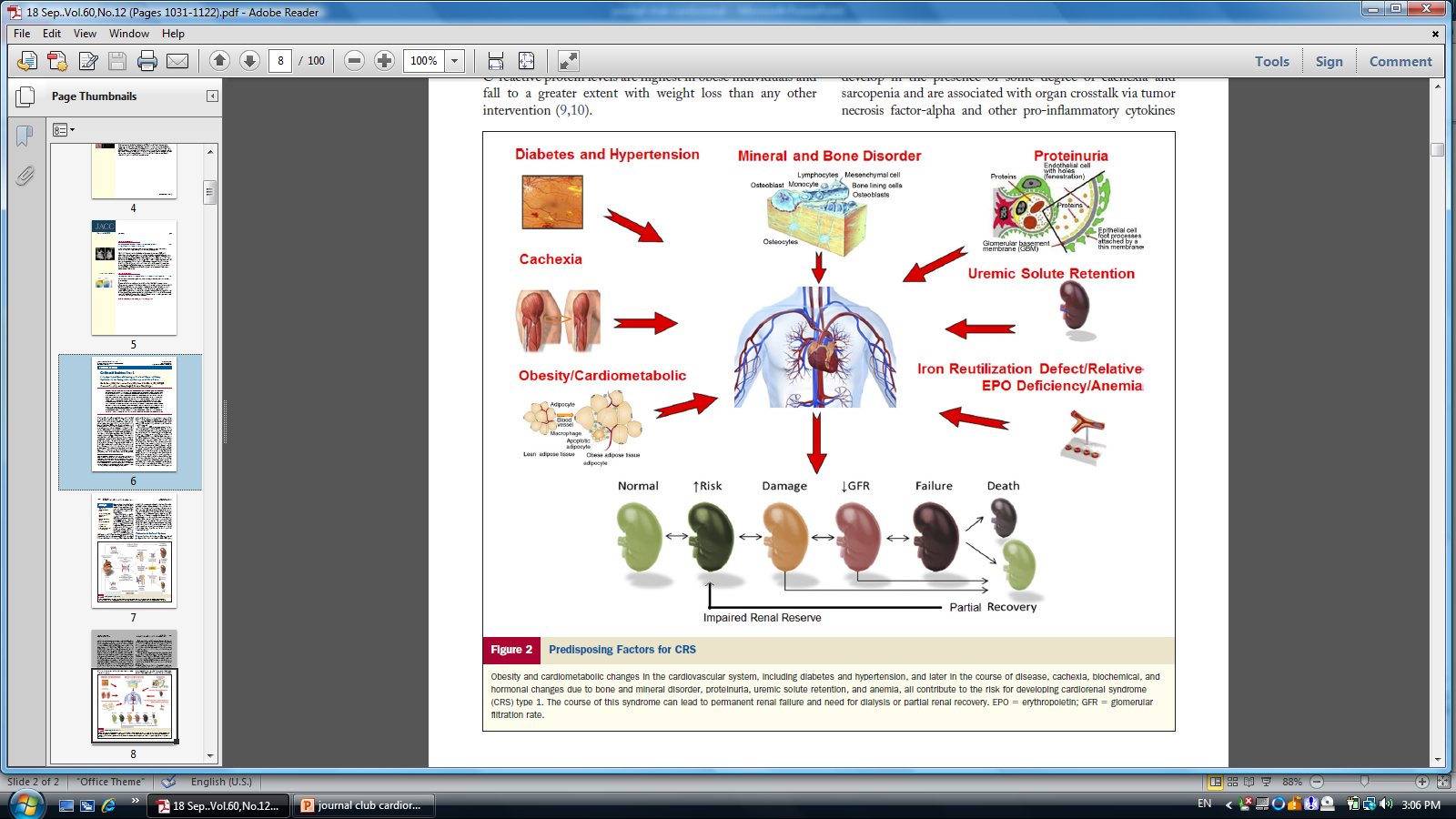 2/22/2013
Dr Toufan
24
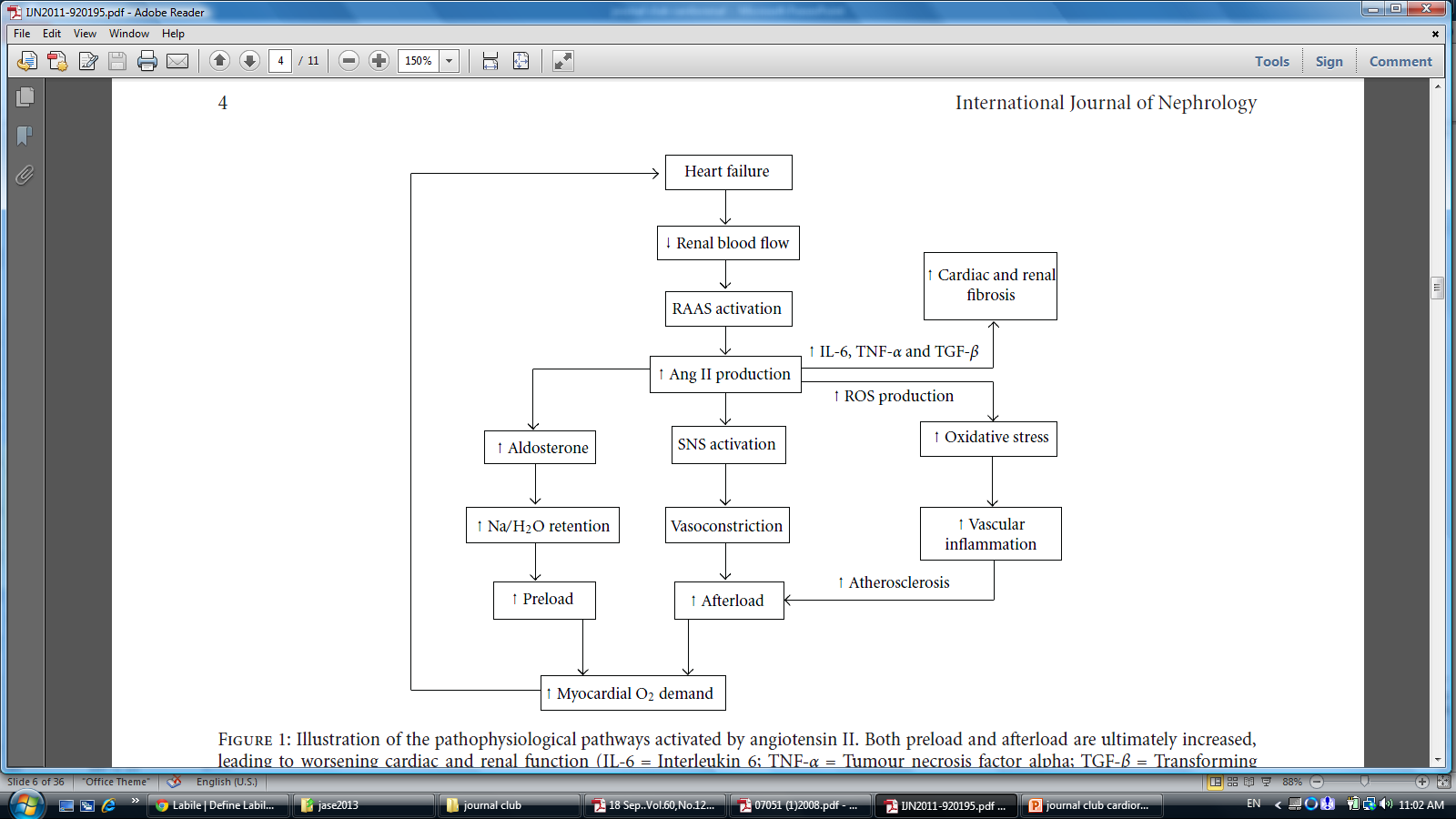 2/22/2013
Dr Toufan
25
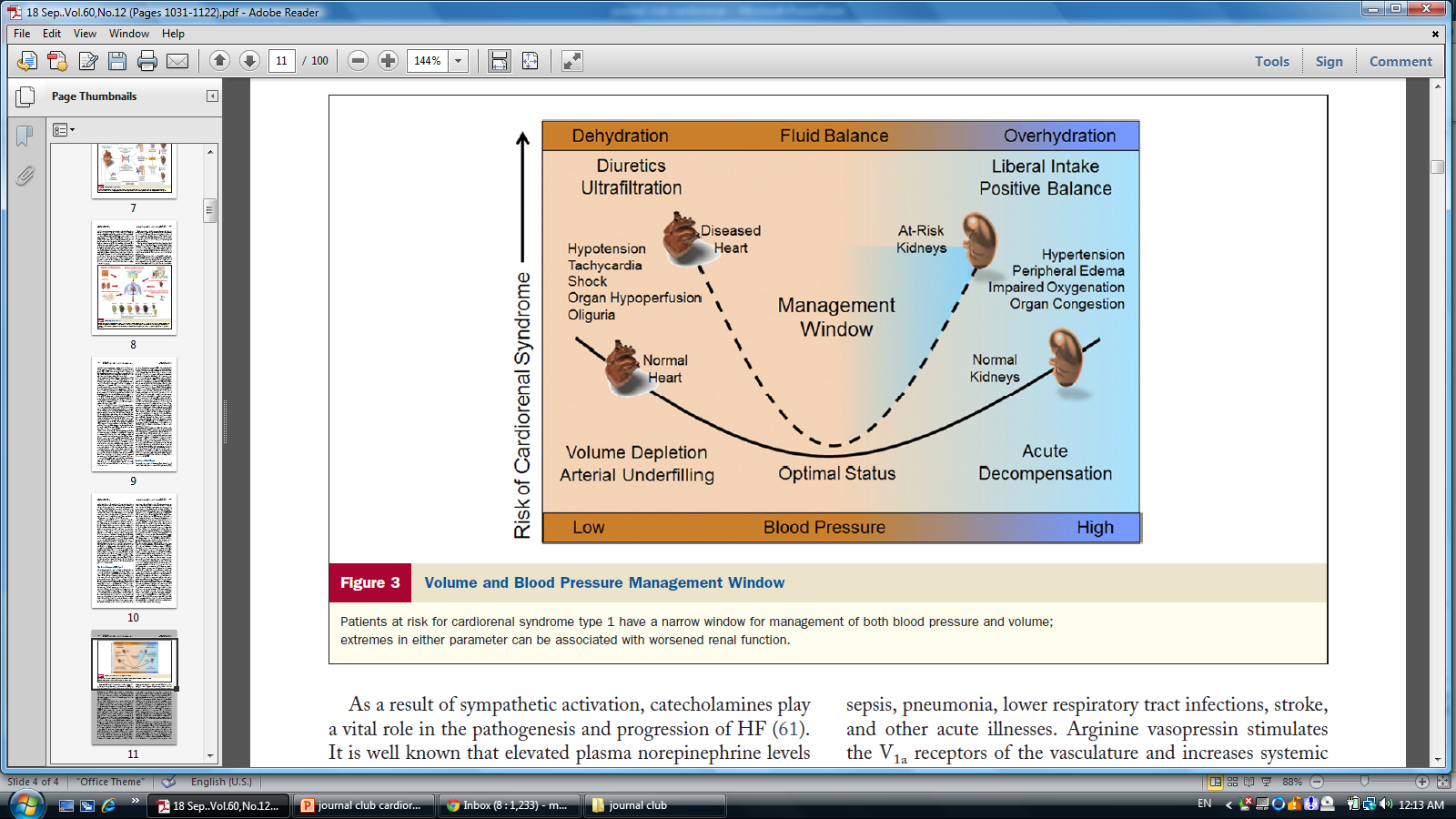 2/22/2013
Dr Toufan
26
Cardiac and Renal Fibrosis
CRS→ Ag II ,Aldosterone
                                  ↓
                        Macrophages
                                  ↓
                           Galactin 3
                                  ↓
                             Fibrosis
2/22/2013
Dr Toufan
27
The Acute Pathways of CRS Type 1
Hemodynamics and congestion

Neurohormonal activation

Hypothalamic-pituitary stress reaction
2/22/2013
Dr Toufan
28
Hemodynamics and congestion
In the ADHERE registry, registry, 50% of patients
who were admitted to the hospital had a systolic blood pressure of 140 mm Hg or higher, and only 2% had a systolic blood pressure of 90 mm Hg .
                                                


                                                           
    ↑Afterload, ↑Remodeling ,Functional MR ,↑Filling Pressure ,↑LAP

                                                                                                                                                       

                                                              Congestion
2/22/2013
Dr Toufan
29
Neurohormonal activation
Early  HF             Renin            Ag II

             Thirst               Central Neural Center
                Vasoconstriction
                ↑Venous Tone
+Trophic Effect On myocardium , Renal Tubules
+ Aldosterone
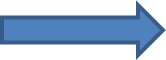 2/22/2013
Dr Toufan
30
Hypothalamic-pituitary stress reaction
Any stressor that activates the hypothalamus pituitary-adrenal axis leads to an increase in concentrations of the adrenal stress hormone cortisol.
One of the major hypothalamic stress hormones, which are stimulated by different stressors including osmotic and non-osmotic stimuli (cytokines), is arginine vasopressin.
2/22/2013
Dr Toufan
31
Hypothalamic-pituitary stress reaction
Copeptin levels have been found to closely
mirror the production of arginine vasopressin
proposed as a prognostic marker in acute illness.
Copeptin is elevated in several scenarios leading to CR S, including sepsis, pneumonia, lower respiratory tract infections, stroke,
    and other acute illnesses.
2/22/2013
Dr Toufan
32
AVP
A1a    :↑Systemic vascular resistance

A2      :↑Water reabsorption ,  Hyponatremia

AVP    :↑Transport of Urea in collecting tubules →    ↑BUN
2/22/2013
Dr Toufan
33
*It is important to recognize that hyponatremiais a relatively late sign of arginine vasopressin overstimulation,and thus, earlier modulation of this system is animportant consideration in treatment.
The arterial under filling
*occurs secondary to a decrease in cardiac output in
low-output HF and arterial vasodilatation in high-output
HF, both of which decrease the inhibitory effect of the
arterial stretch baroreceptors on the sympathetic and
RAAS. Thus, a vicious cycle of worsening HF and edema
formation occurs.
2/22/2013
Dr Toufan
34
Inflammation and immune cell signaling
1)  cells;
 2) cytokines; 
3) antibodies;
 4) complement.
Excessive elevations of cytokines and markers of inflammation documented in ADHF .
inflammation interferes with reabsorption of interstitial or alveolar edema and thus leads to pulmonary fluid overload despite no increase in total body fluid .
2/22/2013
Dr Toufan
35
The role of the gut and endotoxemia
Underperfusion of the intestine
 Hematogenous    release of endotoxin 
                                      

progression of HF and CRS type 1, particularly in patients with cachexia
2/22/2013
Dr Toufan
36
Endotoxins
Altering myocardial intracellular calcium, reducing mitochondrial activity, causing imbalance of autonomic nerve activity, thus affecting many other organs, including the
    kidneys .
Disturbed mitochondrial respiration, reduction in
resting membrane potential, Na/K gradient and impaired substrate metabolism, increased expression of metalloproteinases………..
2/22/2013
Dr Toufan
37
Superimposed infectionandIatrogenesis
2/22/2013
Dr Toufan
38
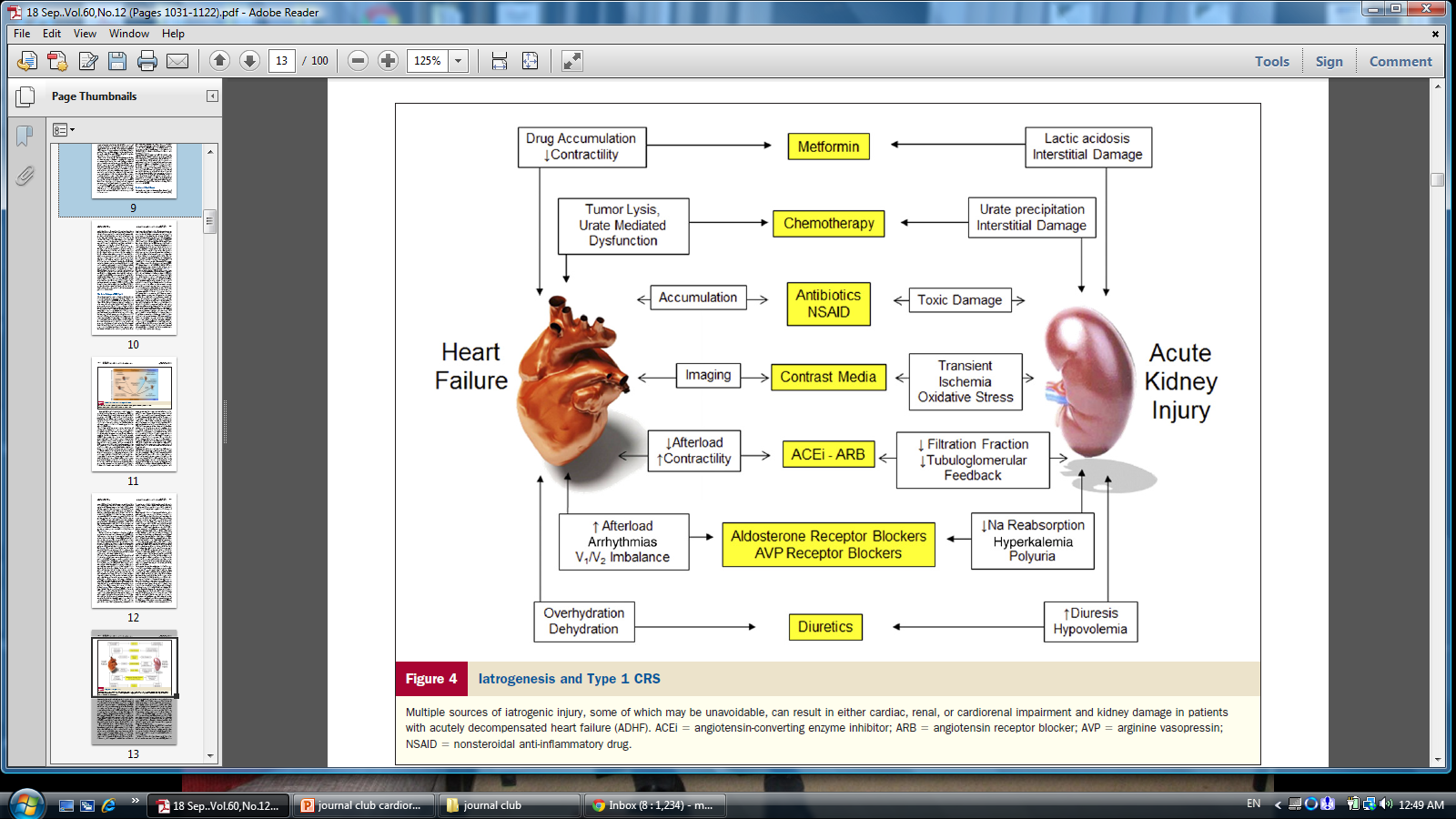 2/22/2013
Dr Toufan
39
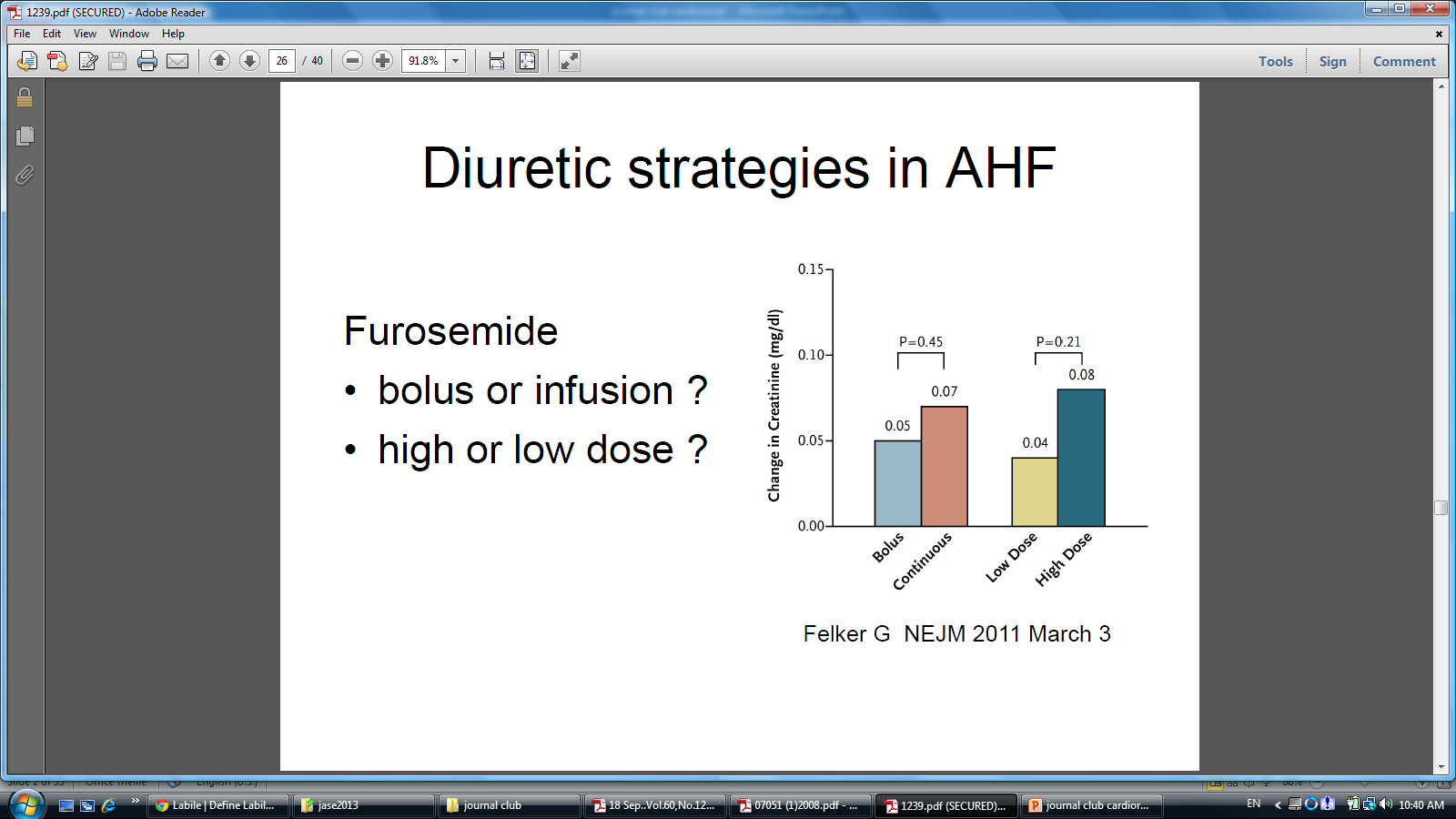 2/22/2013
Dr Toufan
40
Although loop diuretics
provide prompt diuresis and relief of congestive symptoms,
they provoke a marked activation of the sympathetic and
RAAS, resulting in renovascular reflexes and sodium retention,
and thus are considered a primary precipitant of CRS.
This places the patient with ADHF at risk for CRS in a narrow therapeutic management window with respect to fluid balance and blood pressure .
2/22/2013
Dr Toufan
41
Felker et a, in a small randomizedtrial of ADHF, demonstrated that higher doses andcontinuous infusions of furosemide resulted in more patientsdeveloping AKI (rise in creatine 0.3 mg/dl) with noimprovement in hospitalization or death.
2/22/2013
Dr Toufan
42
Final Common Pathway of Injury
Oxidative Stress
2/22/2013
Dr Toufan
43
The most widely recognized        chemical reactions generating reactive oxygen species are the Haber-Weiss and Fenton
equations.
These equations require oxygen, water, hydrogen, and a
metal catalyst in the form of iron, copper, and so on.
2/22/2013
Dr Toufan
44
Iron is the most abundant metal element in cells, it is
believed that labile iron is the major stimulus for oxidative
stress that results in tissue injury.
2/22/2013
Dr Toufan
45
Failure of Counter-Regulatory MechanismsIn response to wall tension, the cardiomyocyte produceslarge quantities of natriuretic peptides that work to reducewall tension, vasodilate, and promote natriuresis and diuresis. Ischemia is also recognized as a stimulus fornatriuretic peptide production. Natriuretic peptides, workingvia natriuretic peptide receptors in the glomerulus andthe renal tubules, activate cCMP and reduce sodium reabsorption.
2/22/2013
Dr Toufan
46
However, this counterregulatory
set of functions appears to be overwhelmed in
CRS type 1, and thus, the patient worsens clinically and
develops oliguria in the setting of markedly elevated levels of
natriuretic peptides.
2/22/2013
Dr Toufan
47
Take Home Message
The depth of knowledge and complexity of care necessary to offer best therapy to these patients
Demands multidisciplinary
   approach, combining the expertise
   of cardiology, nephrology, and 
   critical care.
2/22/2013
Dr Toufan
48
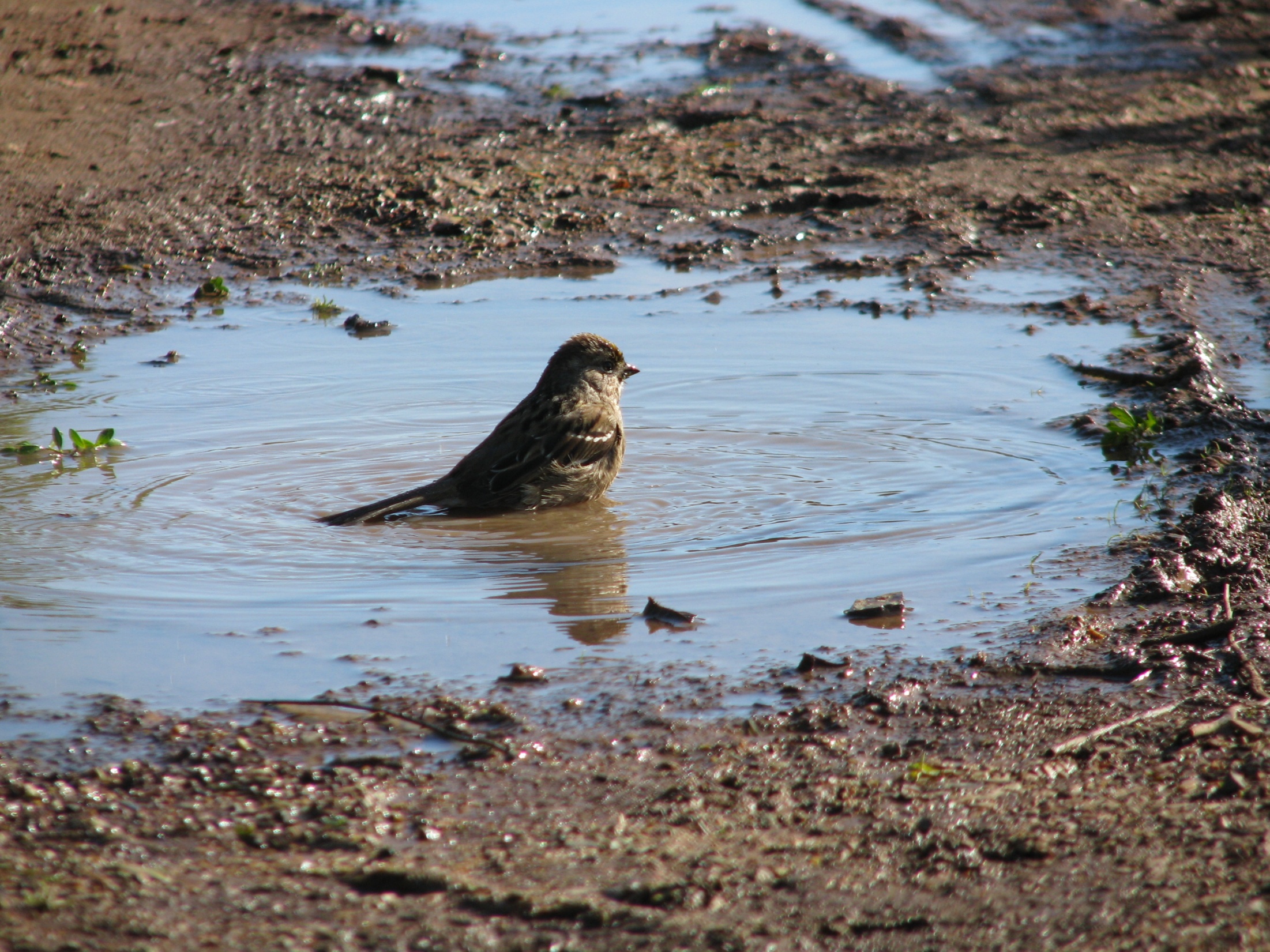 2/22/2013
Dr Toufan
49